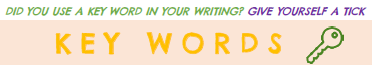 Surrey portal of Rotherhithe tunnel
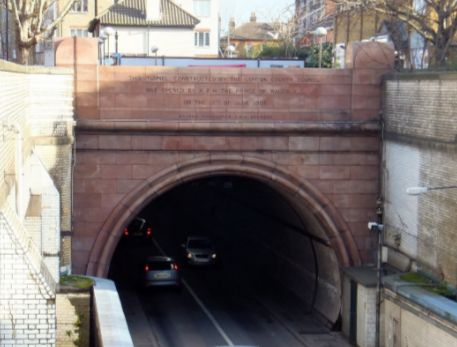 ordinance survey map
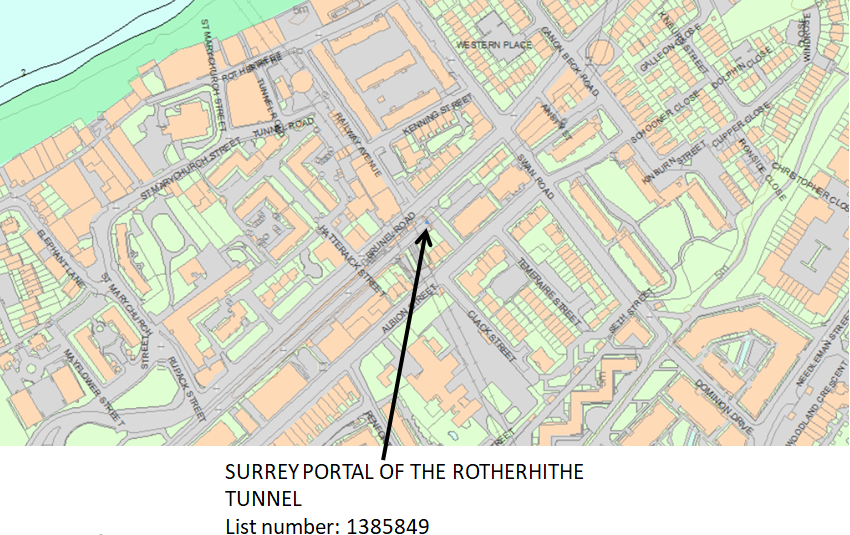 aerial photograph of Rotherhithe 1962
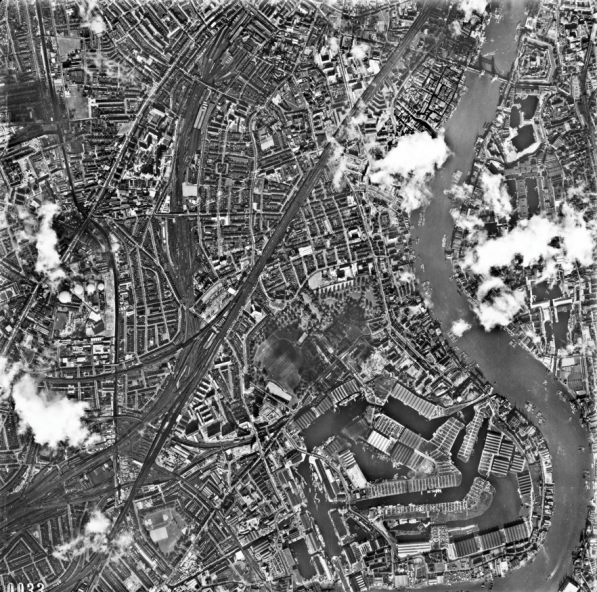 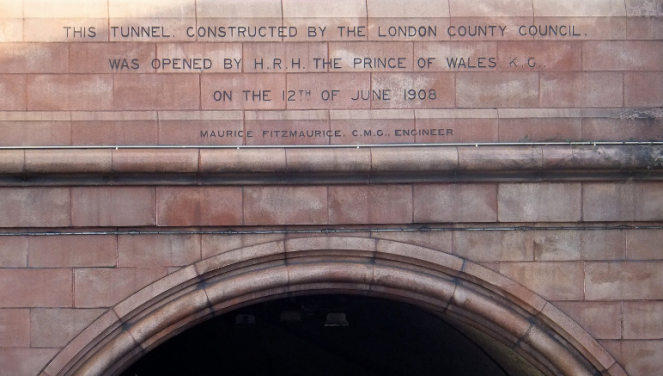